ДОСТУПНАЯ СРЕДА
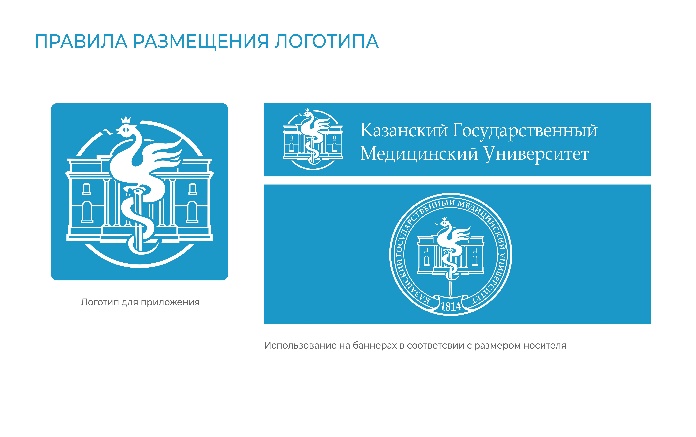 КАЗАНСКИЙ ГОСУДАРСТВЕННЫЙ
МЕДИЦИНСКИЙ УНИВЕРСИТЕТ
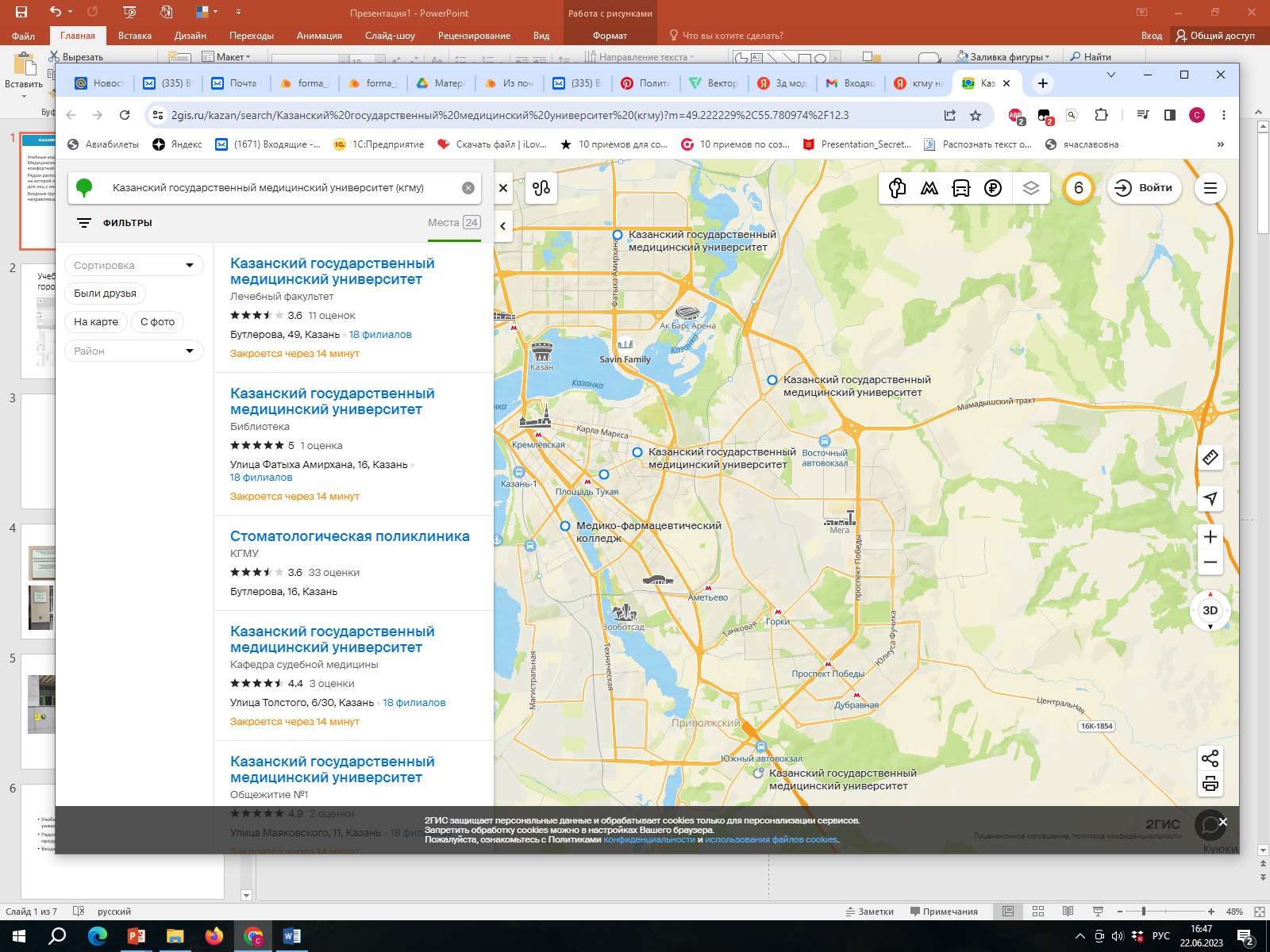 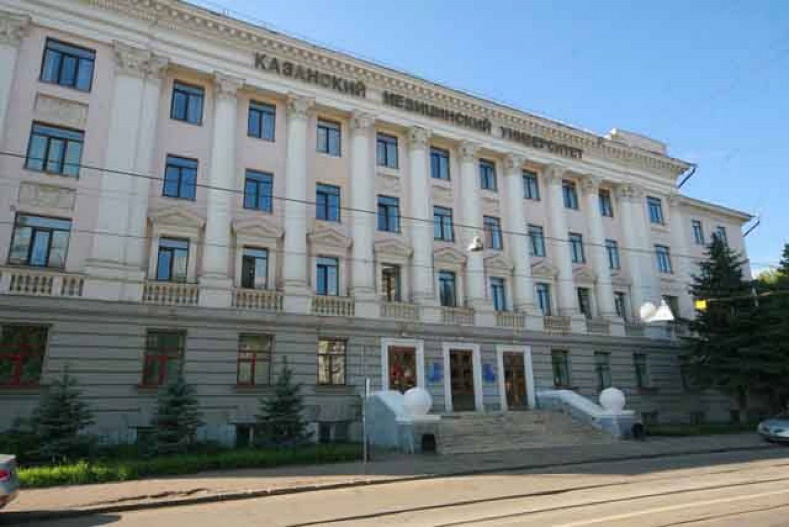 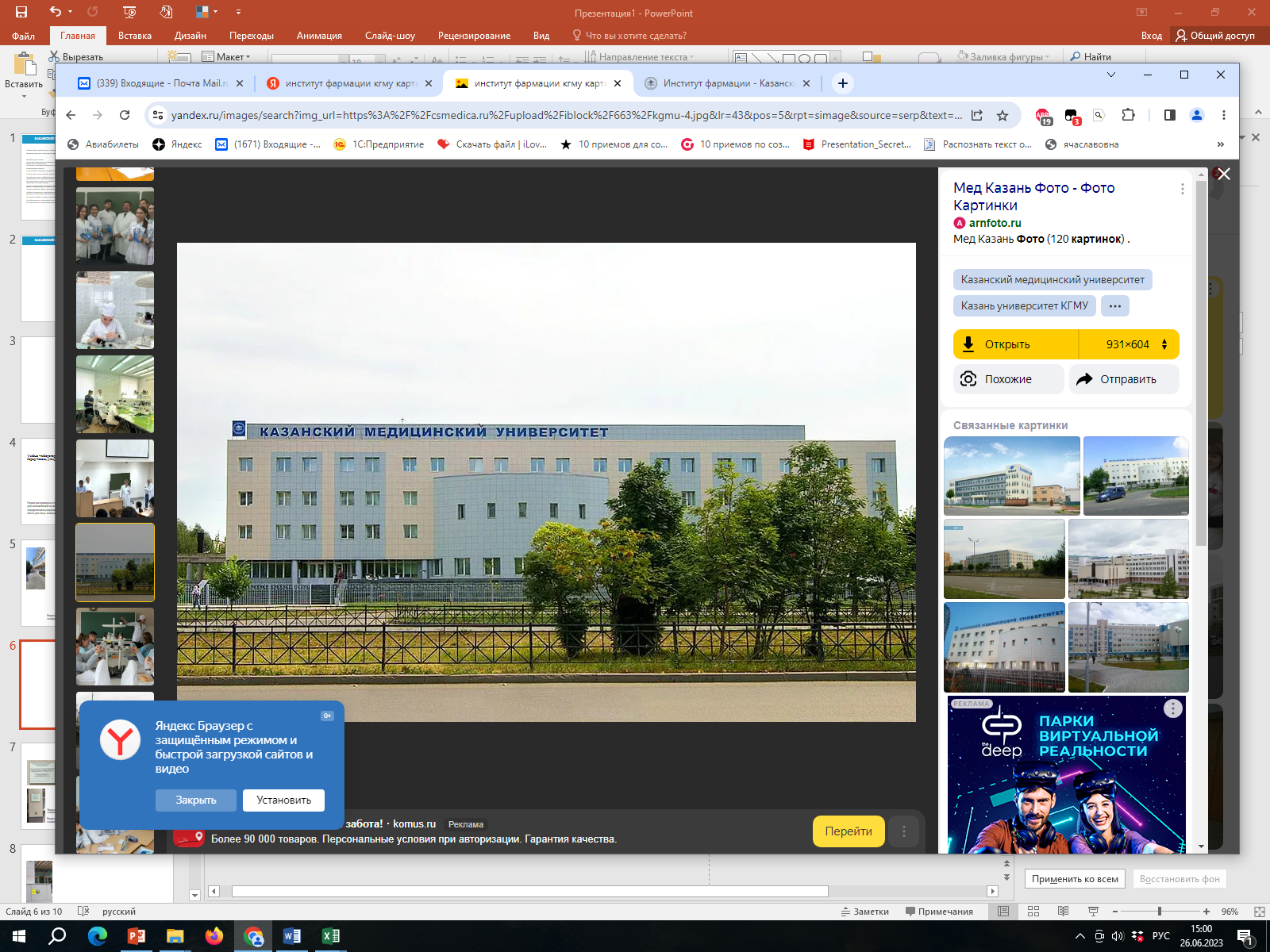 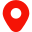 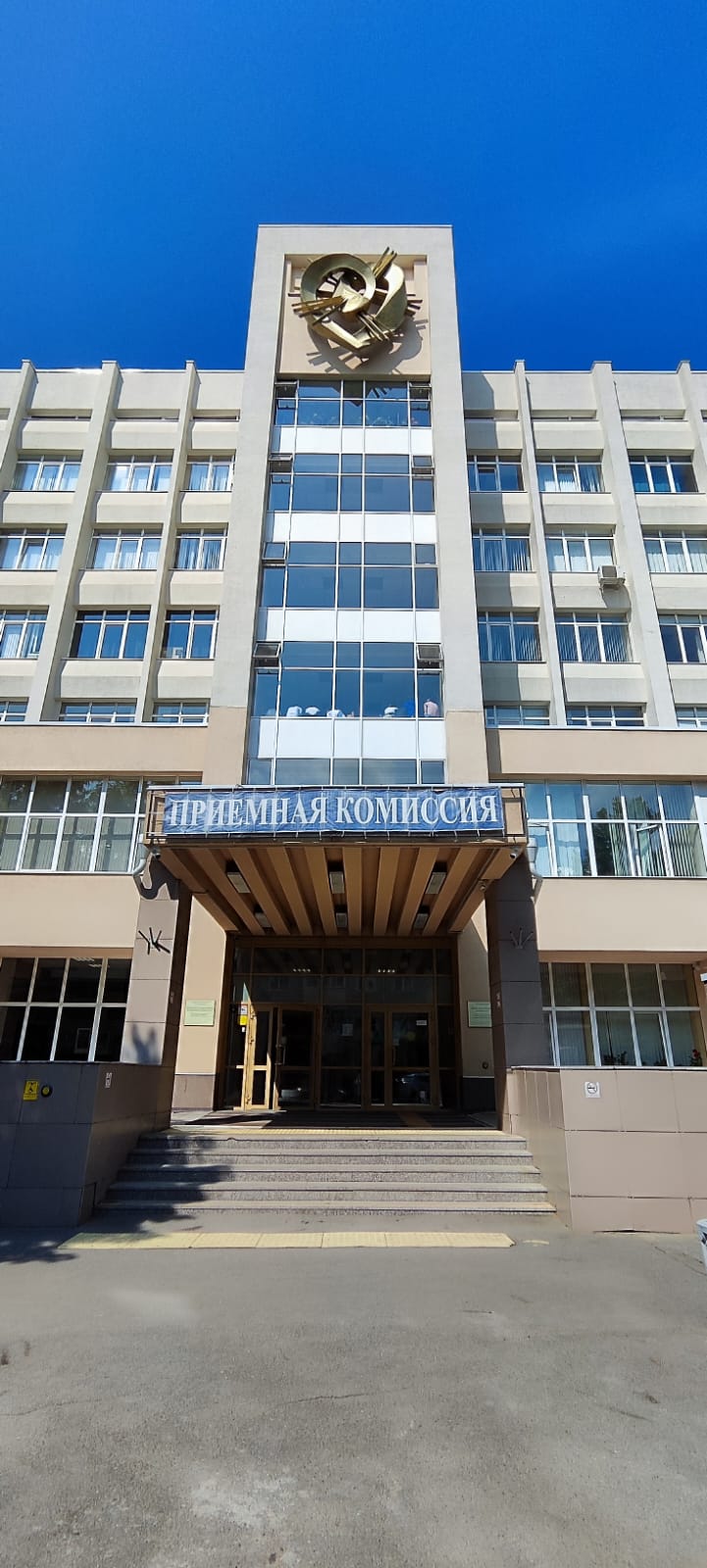 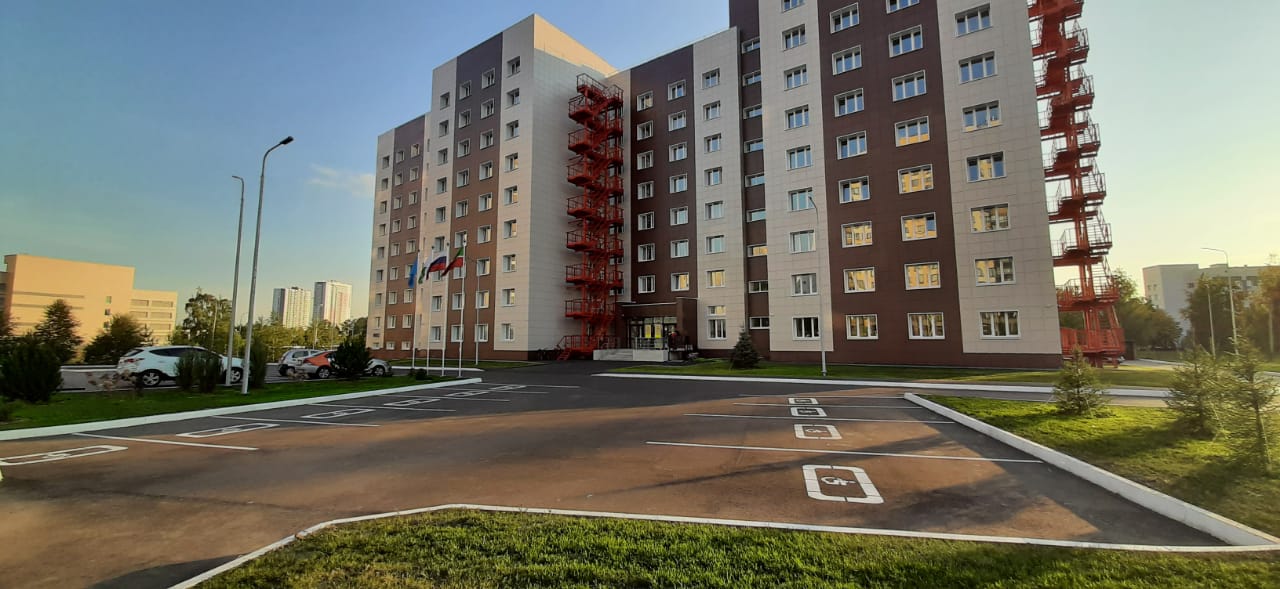 Подход A
Подход B
Общежитие №5, Оренбургский тракт, дом 142
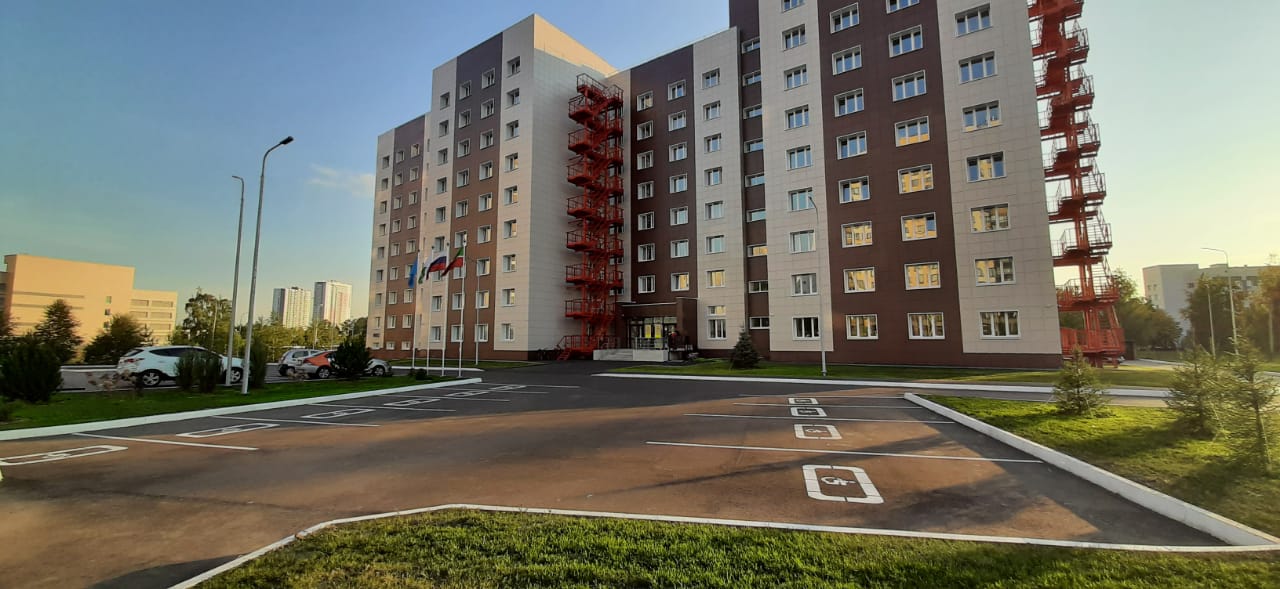 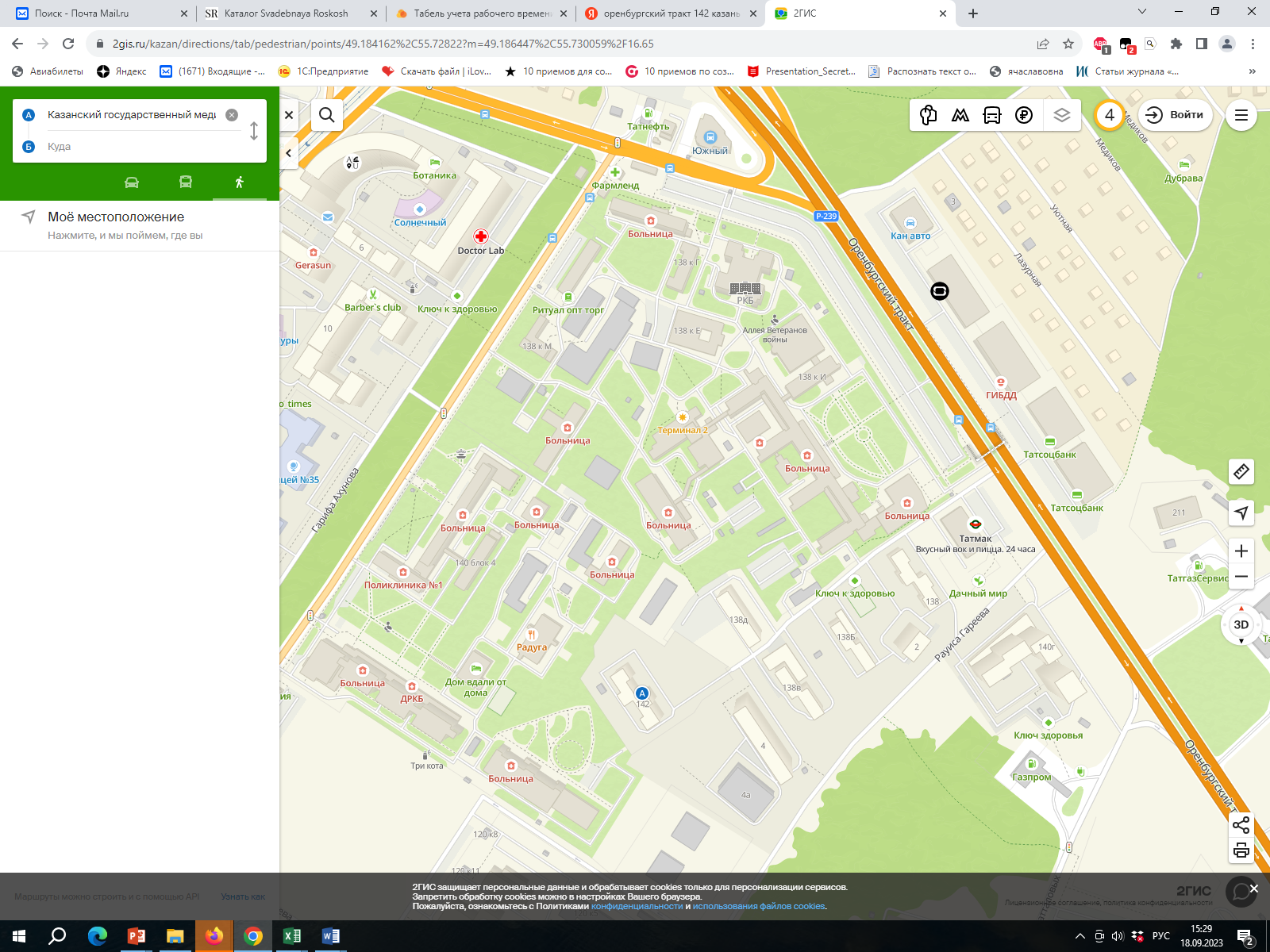 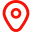 Во дворе общежития расположена стоянка для автомобилей, на которой предусмотрены парковочные места для лиц с инвалидностью, с маркировкой на асфальте.
Общежитие №5 в 6 минутах от автобусной остановки
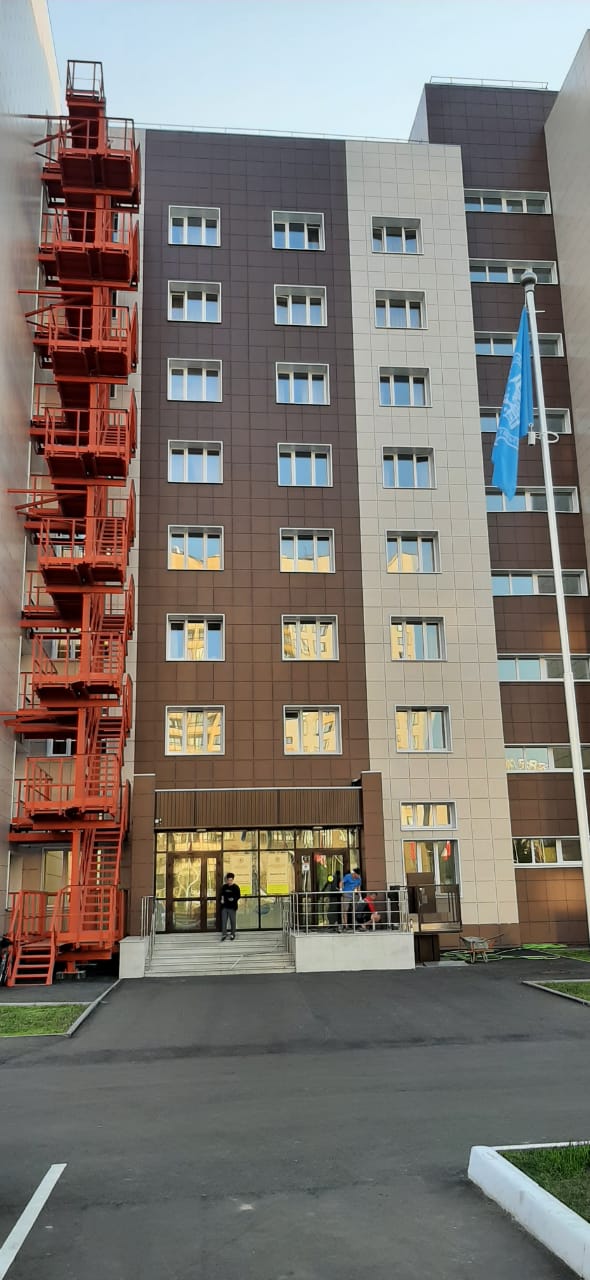 Вход в корпус имеет два подхода (А и B) .
Подход А – лестница оборудована поручнями,Подход В -  подъемная платформа вертикального перемещения для маломобильных групп населения ВГ-02.

1. расширенный дверной проем; 
2.табличка с названием университета,   корпуса и графиком работы, в том числе и на шрифте Брайля.
Подход B
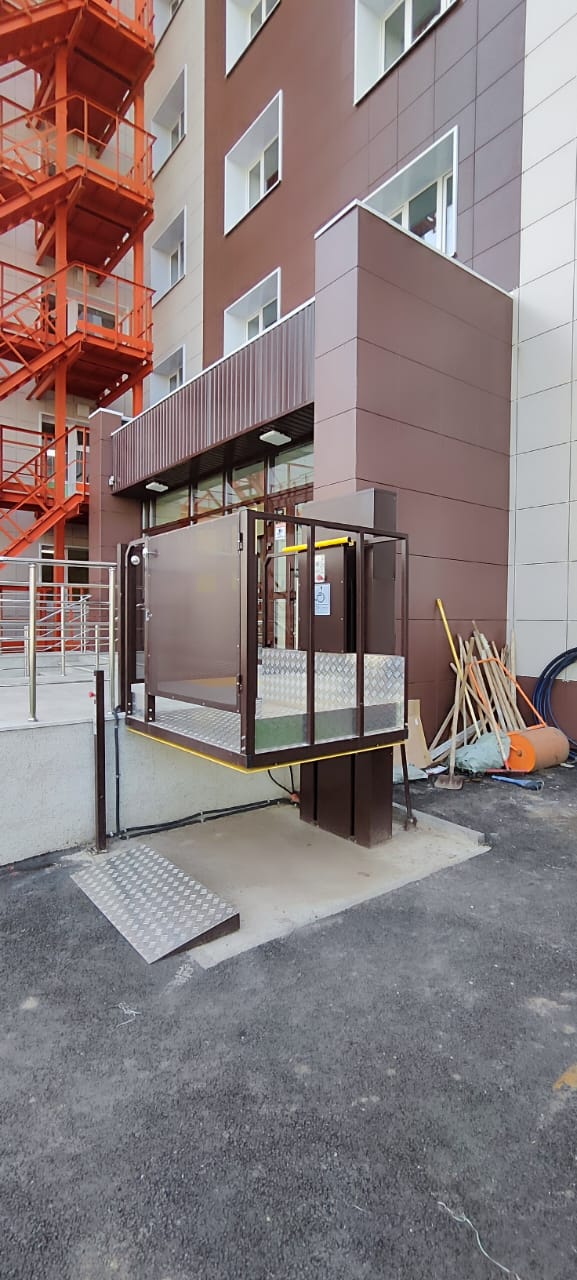 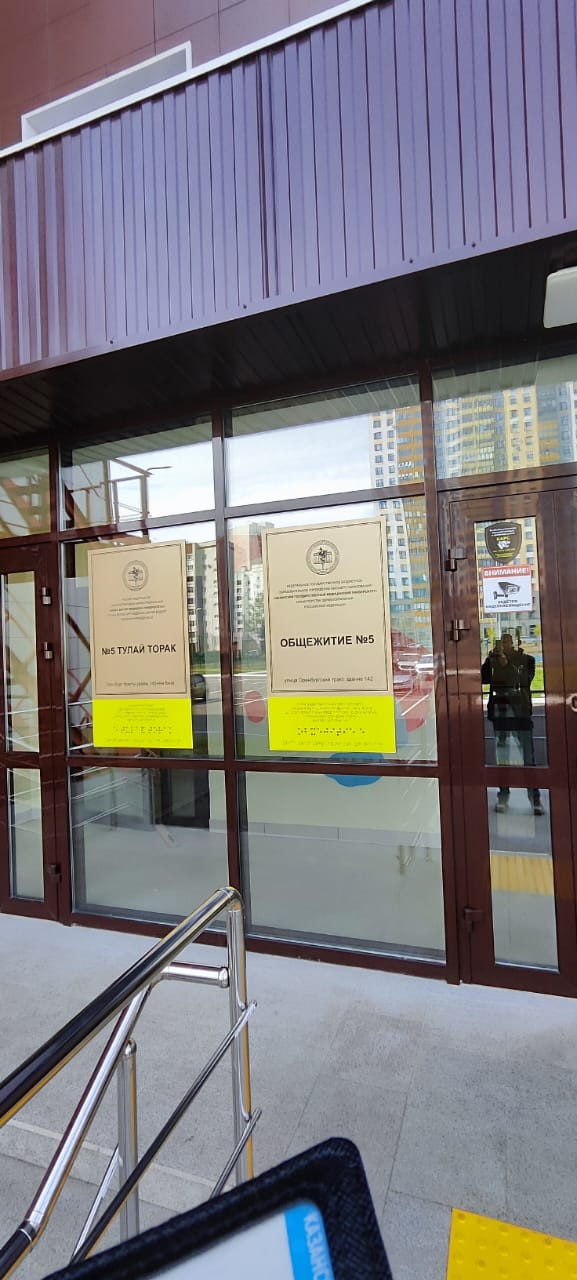 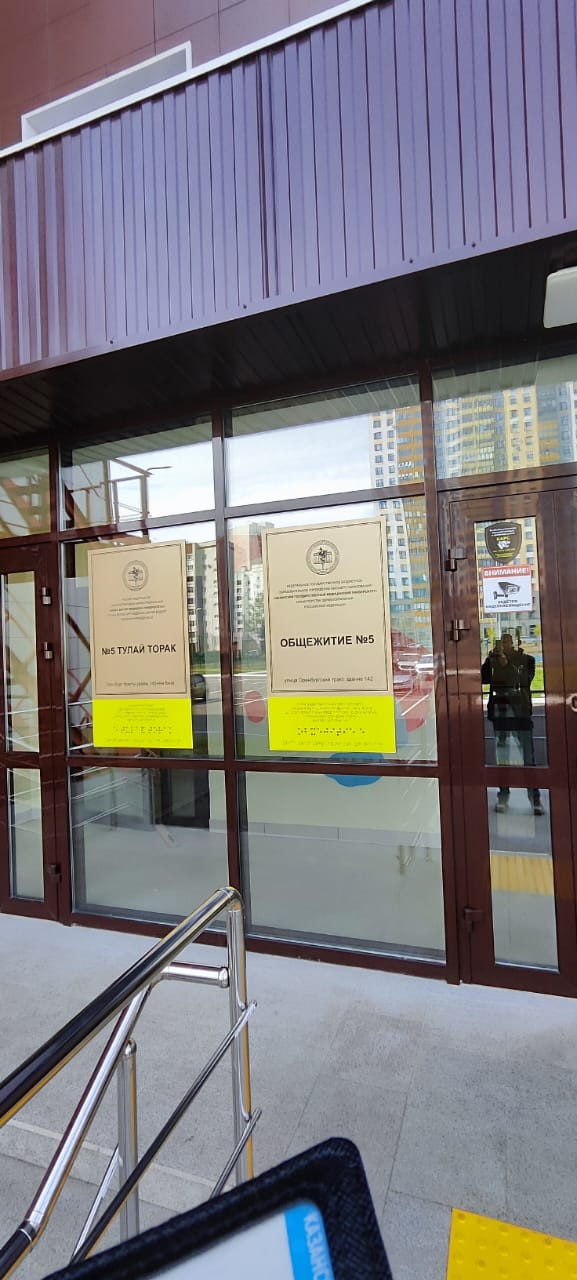 Подход В
Подход A
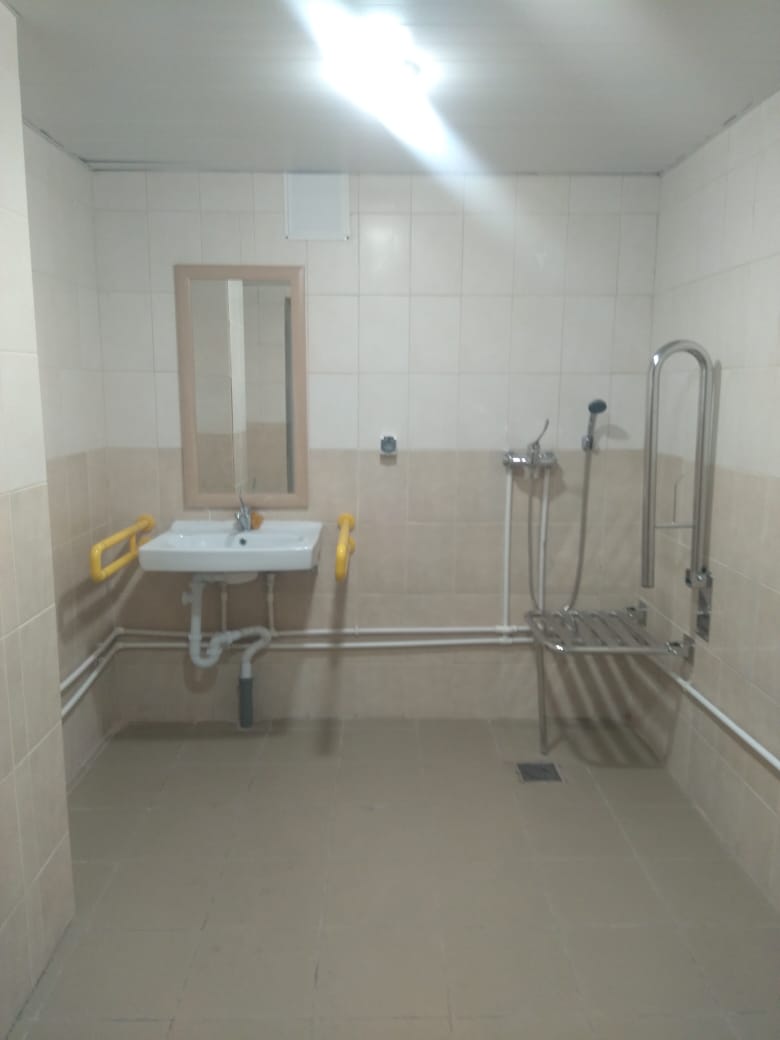 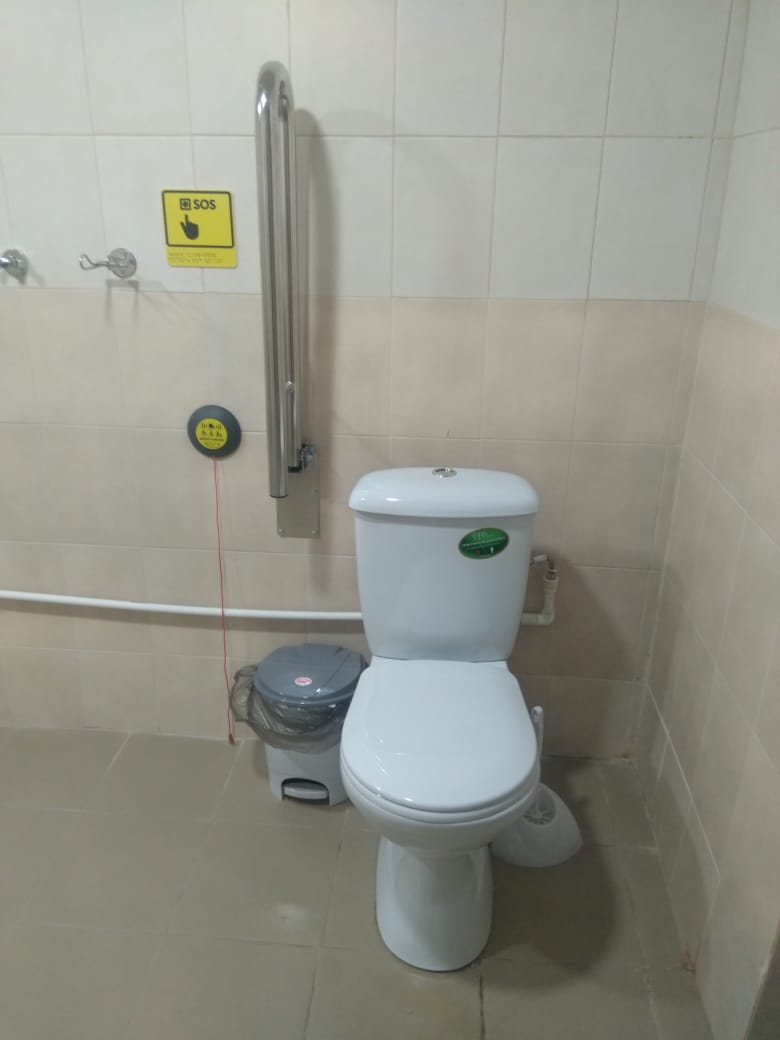 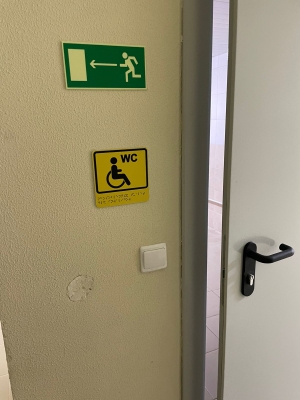 2
2
3
2
1
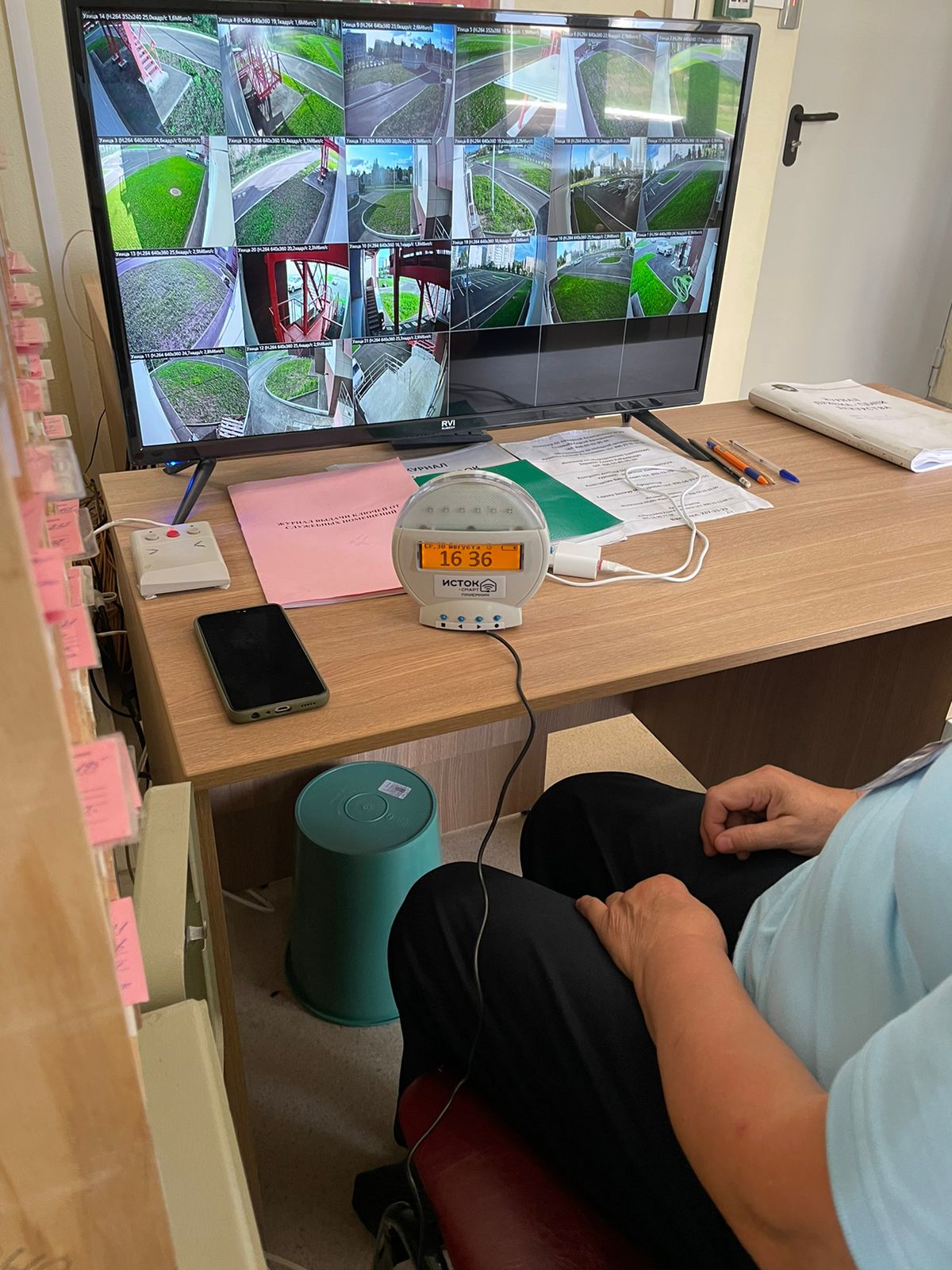 В общежитии имеется сантехническое помещение соответствующее требованиям условий для проживания лиц с инвалидностью. Сантехническое помещение представлено несколькими функциональными зонами. 
1. На стене рядом с помещениями находятся таблички    и дублированием информации на шрифте Брайля;
2. поручнями;
3. кнопкой вызова экстренной помощи;
4. сигнал, которого поступает персоналу учреждения.
3